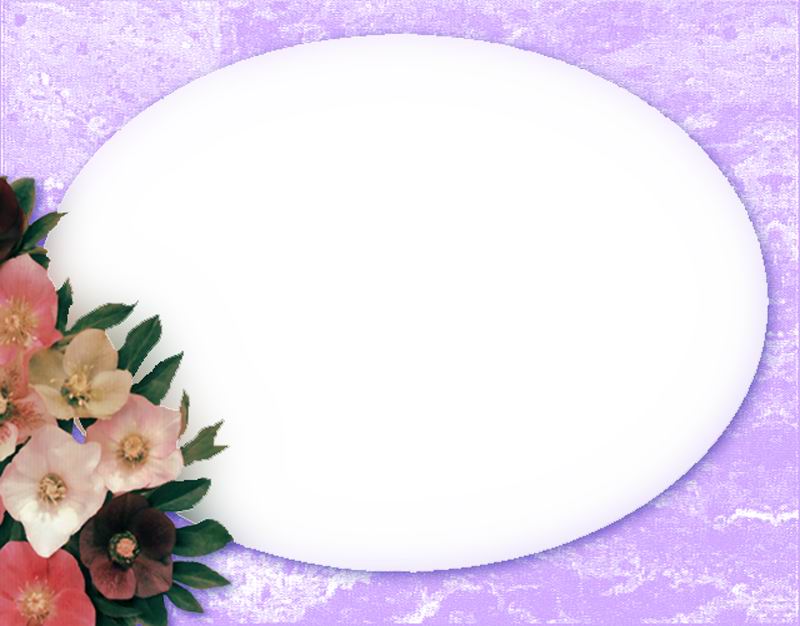 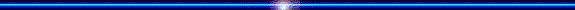 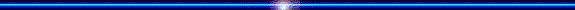 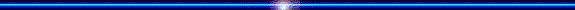 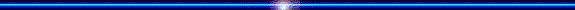 PHÒNG GIÁO DỤC VÀ ĐÀO TẠO QUẬN LONG BIÊN
TRƯỜNG TIỂU HỌC ÁI MỘ B
PhÂN MÔN: TẬP ĐỌC
LỚP 2
Bài: Gọi bạn
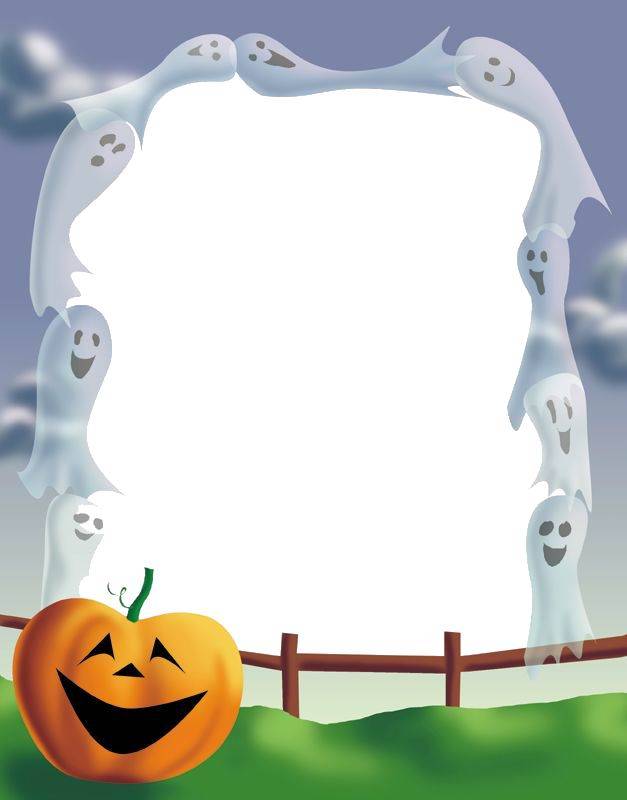 ÔN BÀI CŨ
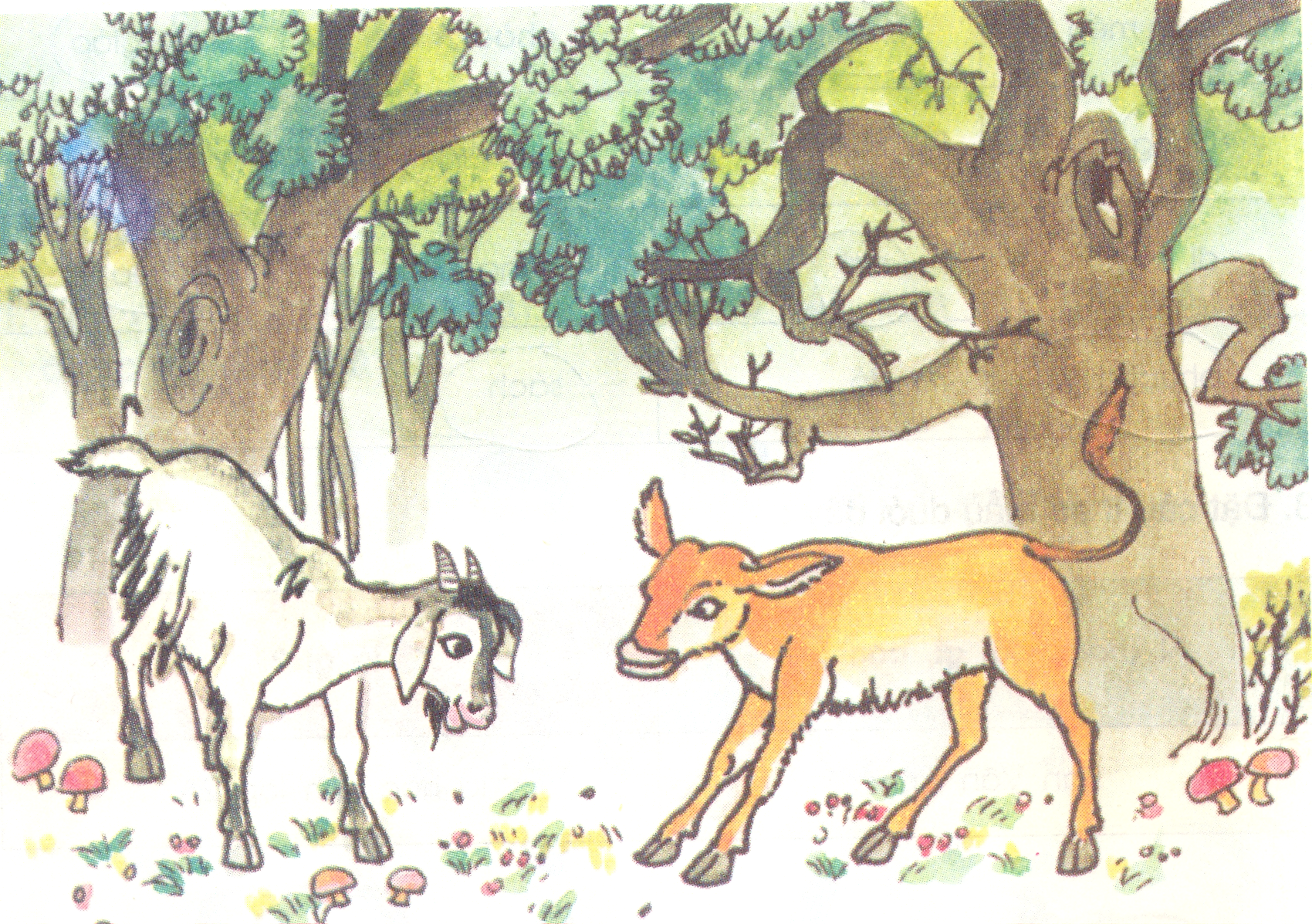 Xa x­a,
Thuë nµo,
Su«Ý c¹n,
nÎo
Tự xa xưa thuở nào
Trong rừng xanh sâu thẳm
Đôi bạn sống bên nhau
Bê Vàng và Dê Trắng.
Một năm, trời hạn hán
Suối cạn, cỏ héo khô
Lấy gì nuôi đôi bạn
Chờ mưa đến bao giờ?
Bê Vàng đi tìm cỏ
Lang thang quên đường về
Dê Trắng thương bạn quá
Chạy khắp nẻo tìm Bê
Đến bây giờ Dê Trắng
Vẫn gọi hoài : “Bê !  Bê !”
2.Tìm hiểu bài
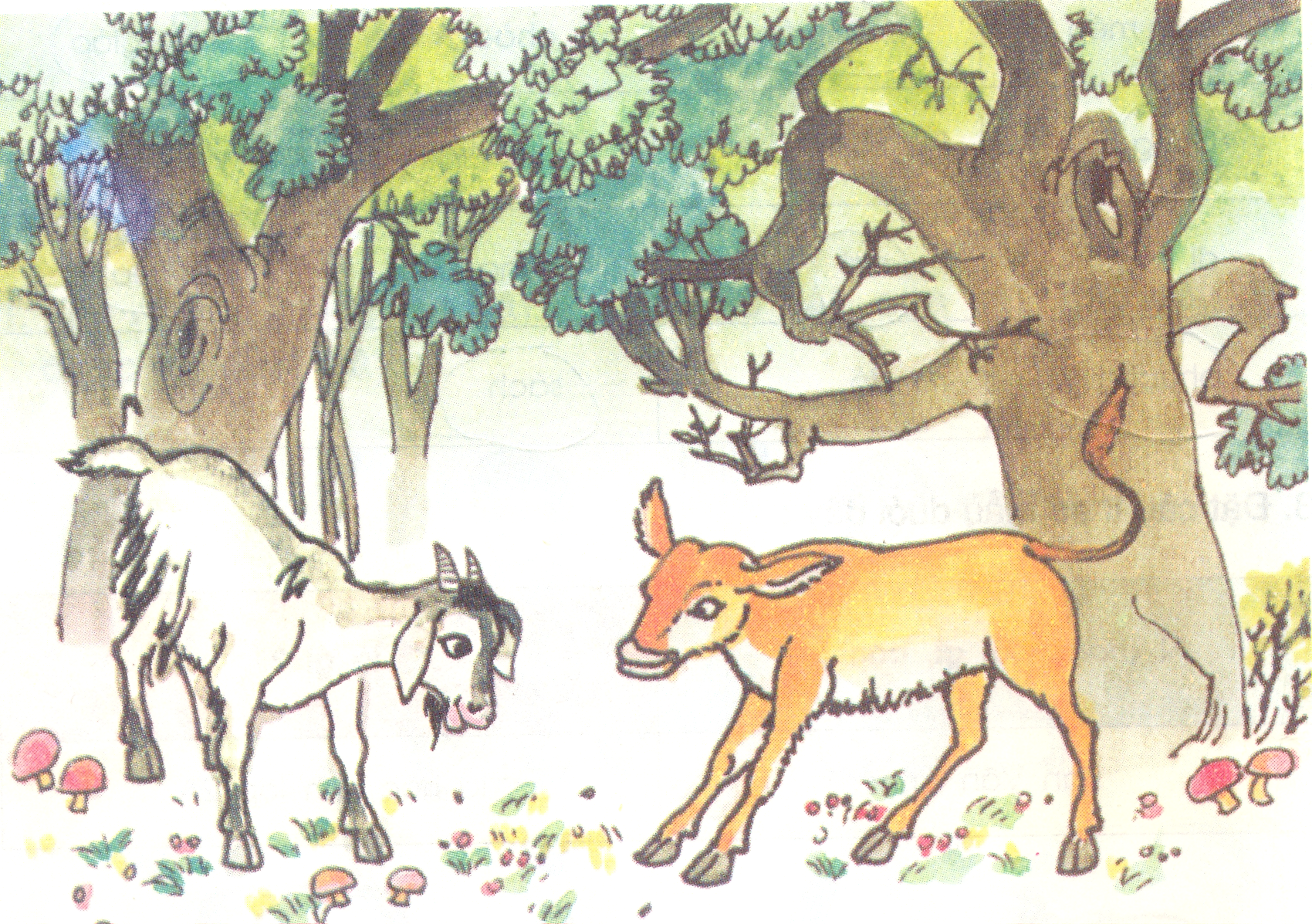 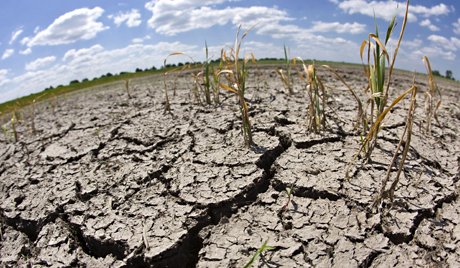 Nội dung
Tình bạn cảm động giữa Bê Vàng và Dê Trắng.
Luyện đọc lại
Gọi bạn
Tự xa xưa thuở nào
Trong rừng xanh
Đôi bạn sống bên nhau
Bê Vàng và Dê Trắng.

Một năm,  trời
Suối cạn,  cỏ héo khô
Lấy gì nuôi đôi bạn
Chờ mưa đến bao giờ?

Bê Vàng đi tìm cỏ
                     quên đường về
Dê Trắng
Chạy                   tìm Bê
Đến bây giờ Dê Trắng
Vẫn               :
sâu thẳm
sâu thẳm
hạn hán
hạn hán
Lang thang
Lang thang
thương bạn quá
thương bạn quá
khắp nẻo
khắp nẻo
gọi hoài
“Bê !   Bê !”
“Bê !   Bê !”
gọi hoài
Học thuộc lòng bài thơ
Gọi bạn
Tự xa xưa thuở nào
Trong rừng xanh sâu thẳm
Đôi bạn sống bên nhau
Bê Vàng và Dê Trắng.

Một năm, trời hạn hán
Suối cạn, cỏ héo khô
Lấy gì nuôi đôi bạn
Chờ mưa đến bao giờ?

Bê Vàng đi tìm cỏ
Lang thang quên đường về
Dê Trắng thương bạn quá
Chạy khắp nẻo tìm Bê
Đến bây giờ Dê Trắng
Vẫn gọi hoài : “Bê ! Bê !”
Gọi bạn
Tự xa xưa
Trong rừng xanh 
Đôi bạn 
Bê Vàng

Một năm, 
Suối cạn, 
Lấy gì 
Chờ mưa 

Bê Vàng 
Lang thang 
Dê Trắng 
Chạy 
Đến bây giờ 
Vẫn
Gọi bạn
Tự xa xưa thưở nào




Một năm, trời hạn hán





Bê Vàng đi tìm cỏ
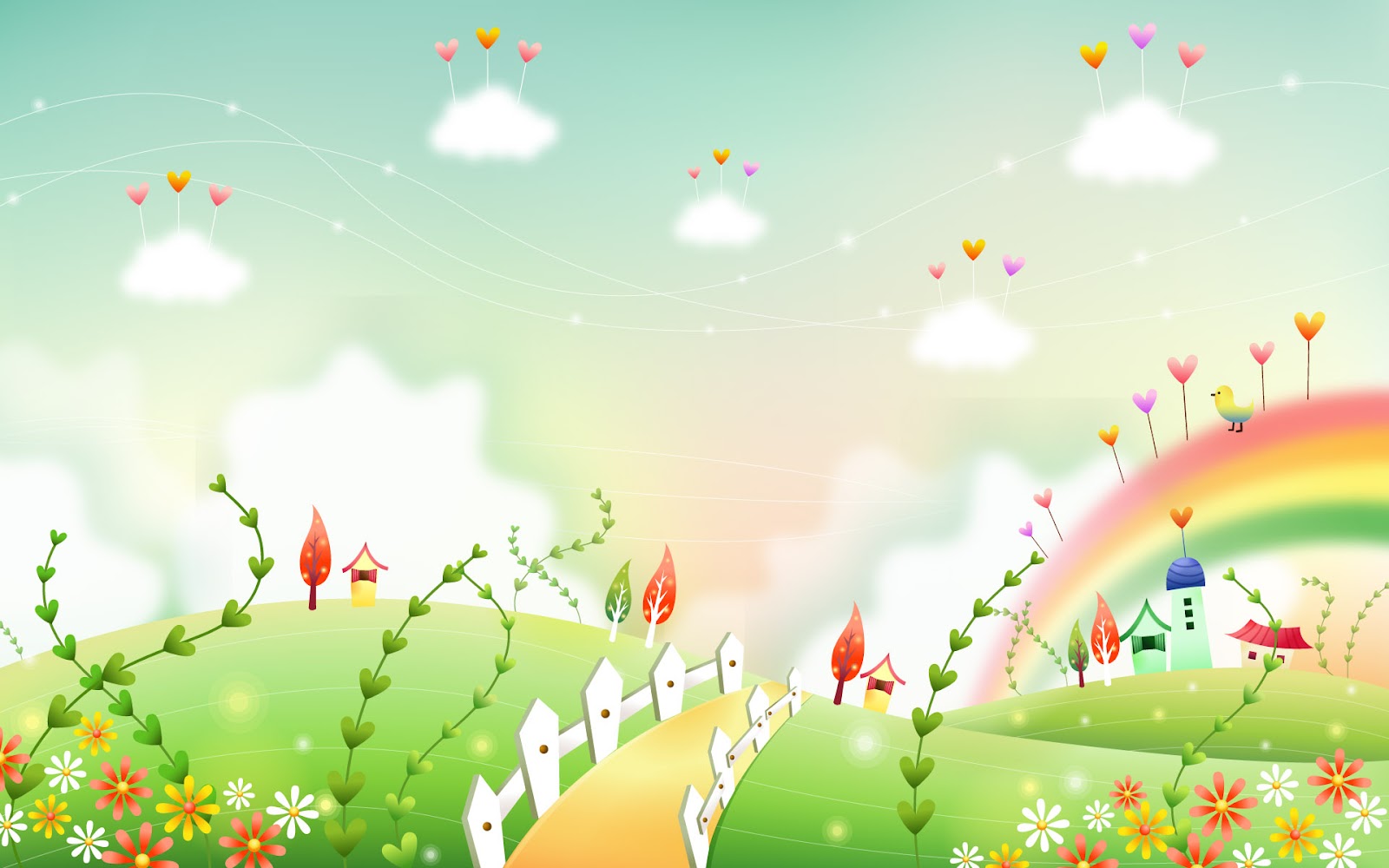 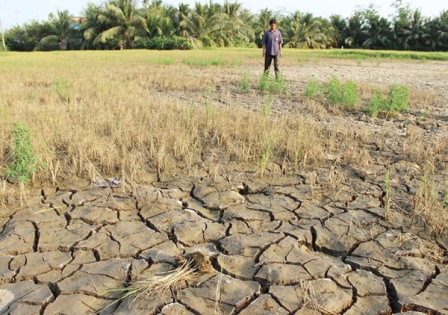 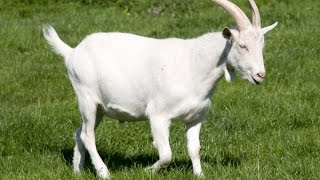 Bê! Bê!
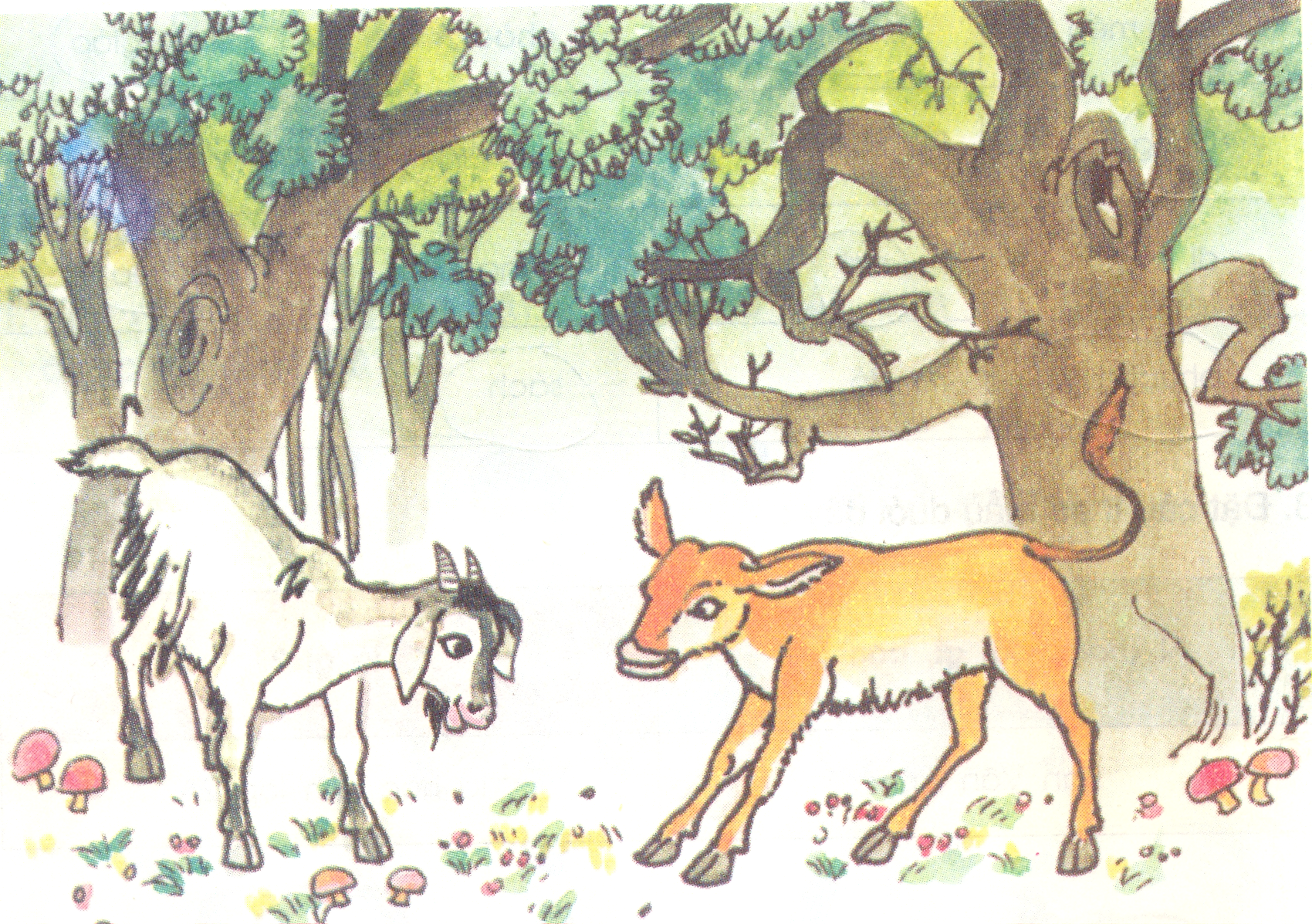 Đọc thuộc lòng bài thơ
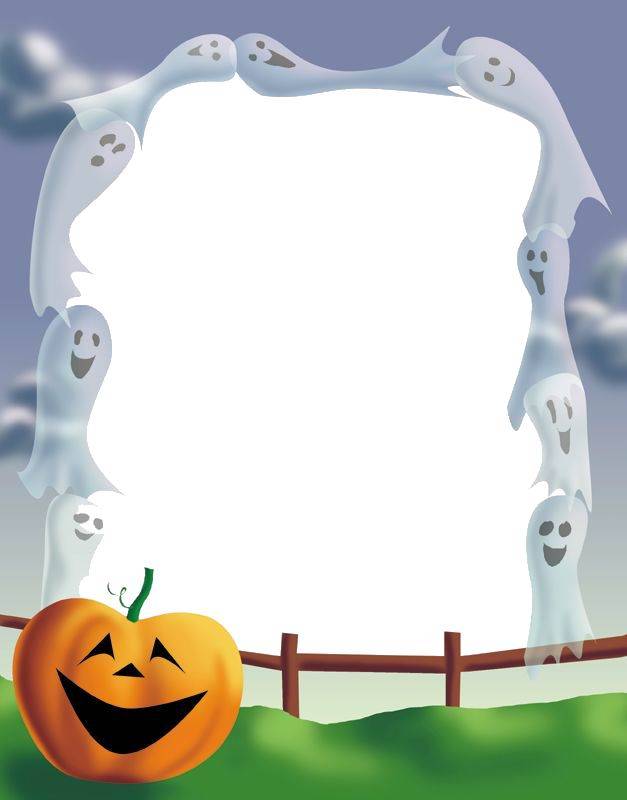 Kính chúc các thầy cô giáo mạnh khỏe.
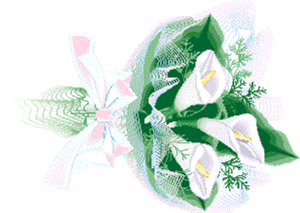 Chúc các em chăm ngoan học giỏi !